Introduksjon tilDRI1010 Personvern i offentlig forvaltning
Dag Wiese Schartum,
Avdeling for forvaltningsinformatikk (AFIN)
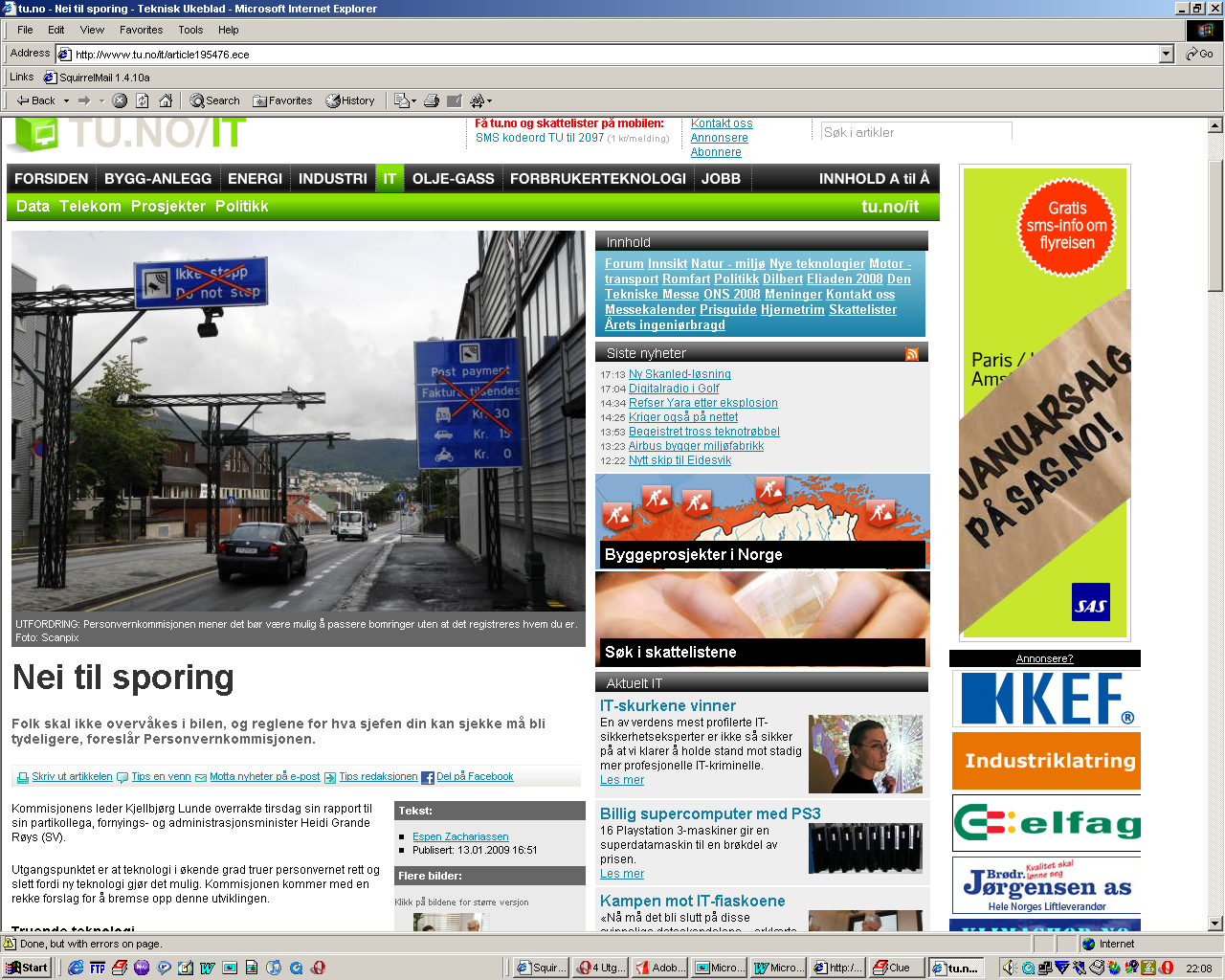 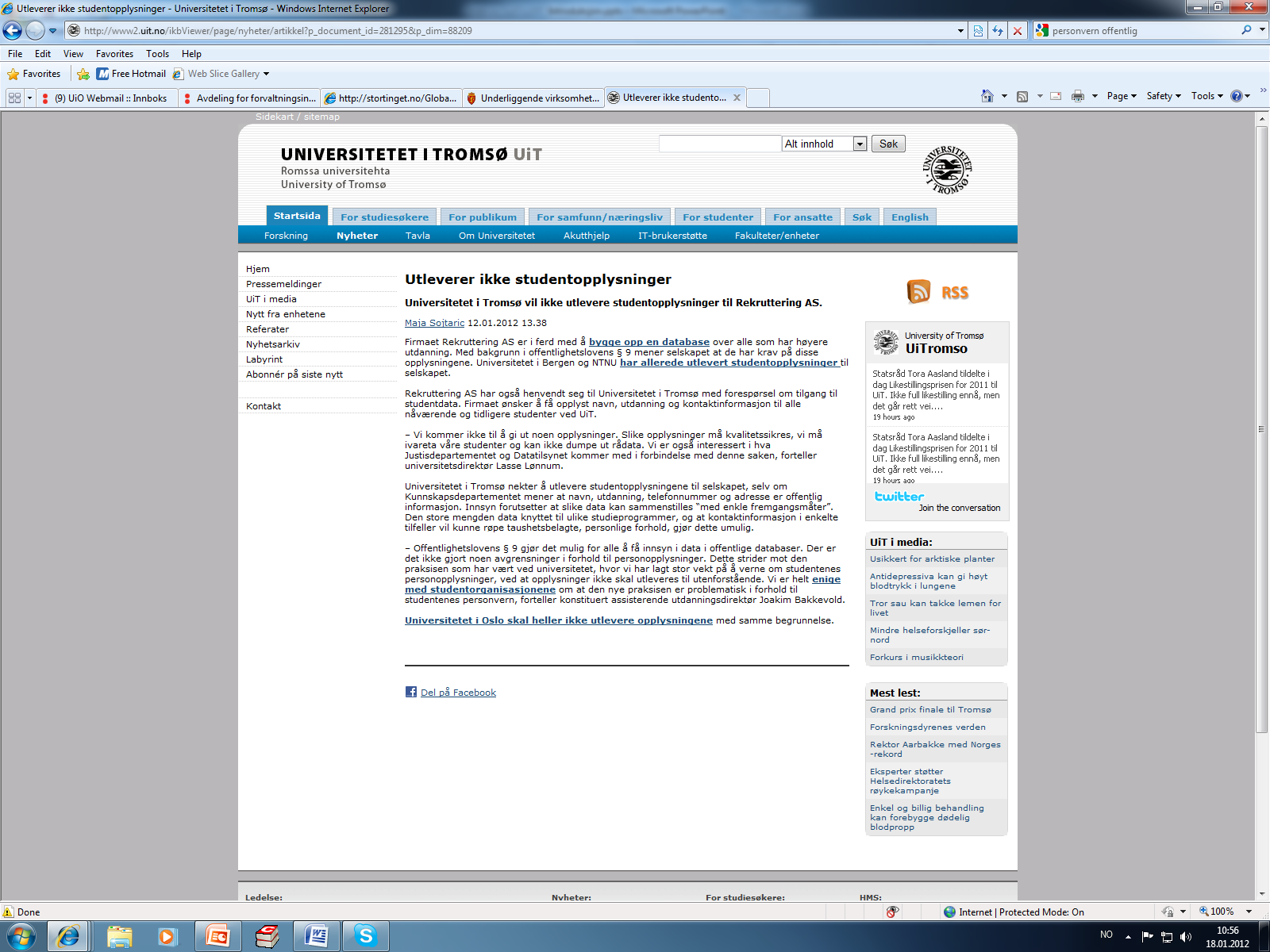 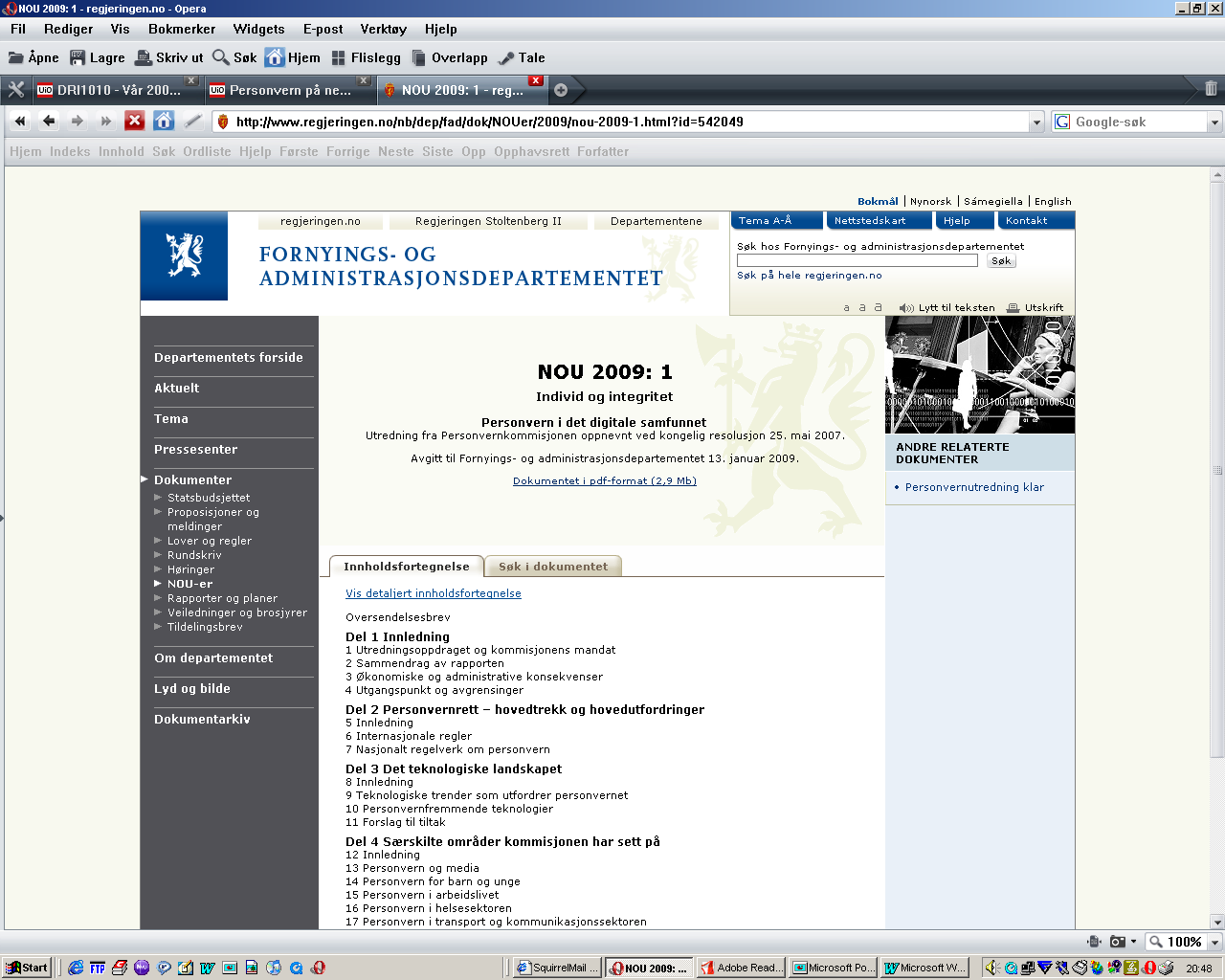 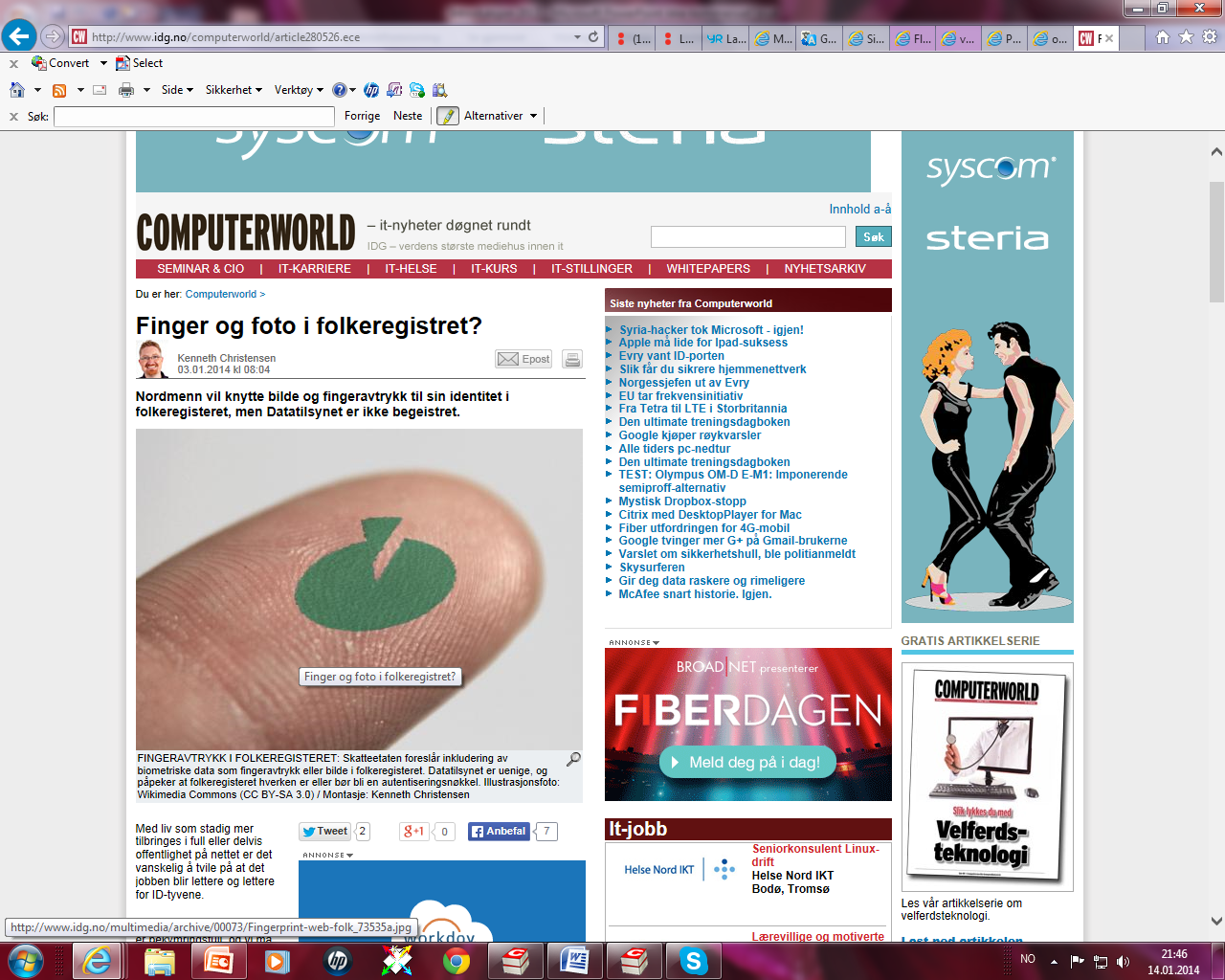 kommunikasjonskontroll
kameraovervåking
Integritet
kommunikasjon
biometri
Autonomi
personlighetstesting
psykisk
geografisk
informasjon
kroppslig
Personvern
- personopplysningsvern
Teknologiuavhengig
krenkelse
Krenkelse ved bruk av
informasjons- og kommu-nikasjonsteknologi (IKT)
Private sfærer
Bryte taushetsplikt
Brevbrudd
“Vindustitting”
Inspisere
“kroppens hulrom”
Mobbing
DRI1010 vektlegger personverni betydningen “personopplysnings-vern”, dvs. personvern som gjelderbehandling av personopplysninger
IKT og forvaltningspolitikk
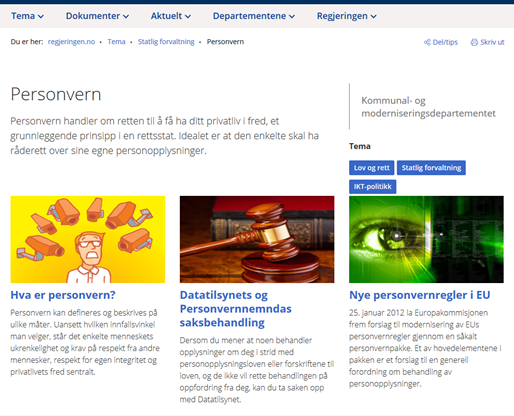 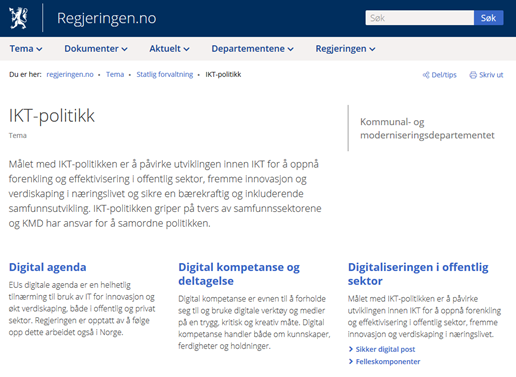 Internasjonalt personvern
Menneskerettigheter
Verdenserklæringen om menneskerettighetene  (1948), art. 12
FN-konvensjonen om sivile og politiske rettigheter , SP (1966), art. 17
Den europeiske menneskerettighets-konvensjonen, EMK (1950), art. 8
Spesifikt om personvern
Europarådets konvensjon om personvern i forbindelse med elektronisk databehandling av personopplysninger (1981)
EUs direktiv om beskyttelse av fysiske personer i forbindelse med behandling av personopplysninger og om fri utveksling av slike opplysninger (1995)
OECDs retningslinjer for beskyttelse av personopplysninger over landegrenser (2013)
I EU forhandles det for tiden om en generell personvernforordning og et personverndirektiv for rettsvesenet
EMK, artikkel 8
1. Enhver har rett til respekt for sitt privat- og familieliv, sitt hjem og sin korrespondanse. 2. Det skal ikke skje noe inngrep av offentlig myndighet i utøvelsen av denne rettighet unntatt når dette er i samsvar med loven og er nødvendig i et demokratisk samfunn av hensyn til den nasjonale sikkerhet, offentlige trygghet eller landets økonomiske velferd, for å forebygge uorden eller kriminalitet, for å beskytte helse eller moral, eller for å beskytte andres rettigheter og friheter.
Personverndirektivet (95/46/EF)
Artikkel 1
Direktivets formål
1	Medlemsstatene skal i samsvar med dette direktiv sikre vern av fysiske personers grunnleggende rettigheter og friheter, særlig retten til privatlivets fred, ved behandling av personopplysninger.
2	Medlemsstatene skal ikke innskrenke eller forby fri utveksling av personopplysninger mellom medlemsstater med begrunnelse i det vern som er fastsatt i nr. 1.

Direktivet er folkerettslig bindende for EU-/EØS-statene
Gir minimumsnivå for personopplysningsvern, jf. likevel formålet om ”fri flyt”
I Norge er direktivet gjennomført i bl.a. personopplysningsloven, helseregisterloven og helseforskningsloven
Grunnlovens vern om privatliv mv
§ 102.

Enhver har rett til respekt for sitt privatliv og familieliv, sitt hjem og sin
kommunikasjon. (1) Husransakelse må ikke finne sted, unntatt i kriminelle tilfeller. (2)

Statens myndigheter skal sikre et vern om den personlige integritet. (3)

0  Endret ved grunnlovsvedtak 6 mai 2014 kunngjort ved res. 9 mai 2014 nr. 613, opphevet ved grunnlovsvedtak 13 mai 2014 kunngjort ved res. 14 mai 2014 nr. 628, tilføyd igjen ved grunnlovsvedtak 13 mai 2014 kunngjort ved res. 14 mai 2014 nr. 628, vedtak 27 mai 2014 kunngjort ved res. 20 juni 2014 nr. 778.
1  Sml. § 100 (4) andre punktum. Se EMK art. 8, SP art. 17.
2  Se strpl. kap. 15.
Jf. lov 14 apr 2000 nr. 31.

OBS! Notene er Lovdatas tilføyelser og er ikke del av grunnlovsteksten.
Taushetsplikt
 Innsynsrett
 Oppgaveplikt
 osv
S
t
r
a
ffelov
e
n
Spredte bestemmelser i diverse lover, bl.a forvaltningsloven, offentleglova og opplæringslova
F.eks folkeregistreringsloven,
strafferegistreringsloven
+ deler av lover , forskrifter
Registerlover; oppretter registre og fastsetter visse regler for bruk
Særlovgivning med bredregulering av personvernet
Helseregisterloven, politiregisterloven
helseforskningsloven, SISloven
Generell og helhetlig reguleringav personvern
Personopplysningsloven
Straff ved f.eks.:
 brudd på taushetsplikt
 krenkelse av privatlivets fred
 ærekrenkelse
 mv
Oversikt over lovgivning om personopplysninger
Sier mao at loven          ikke er ment å beskytte      alt personvern!Jf personopplysningsvern
Personopplysningslovens formål (jf. § 1 første ledd)
En innledende presisering:
“Formål” er relevant på to måter når pol skal forstås:
 Lovens formål og 
 Formålet med hver behandling av personopplysninger
I denne forelesningen
er det kun lovens formål
som omhandles
Betydningen av formålet:
Formålet er retningsgivende for fortolkning: dvs loven må fortolkes på måter
som støtter opp under formålet
Formålet med loven angir hva lovgiver har ønsket å oppnå med loven:
“Formålet med denne loven er å beskytte den enkelte mot at personvernetblir krenket gjennom behandling av personopplysninger.” (§ 1 første ledd)
Men oppregningener kun eksemplifisering
Jf rettspraksis
og personvernteori
Personopplysningslovens formål (jf. § 1 annet ledd)
”Loven skal bidra til at personopplysninger blir behandlet i samsvar medgrunnleggende personvernhensyn, herunder behovet for personlig integritet,privatlivets fred og tilstrekkelig kvalitet på personopplysninger.” (§ 1 annet ledd)
Pol er i samsvar med EUs personverndirektiv (95/46/EF). 
I direktivets formålsbestemmelse står det bl.a.:
Medlemsstatene skal ikke innskrenke eller forby fri utveksling av person-opplysninger mellom medlemsstater med begrunnelse i det vern som erfastsatt i nr. 1.
Dette må også innfortolkes i den norske loven; dvs loven kan ikke fortolkes slikat den innskrenker flyt av personopplysninger mellom EØS-landene
Personvern - personopplysningsvern
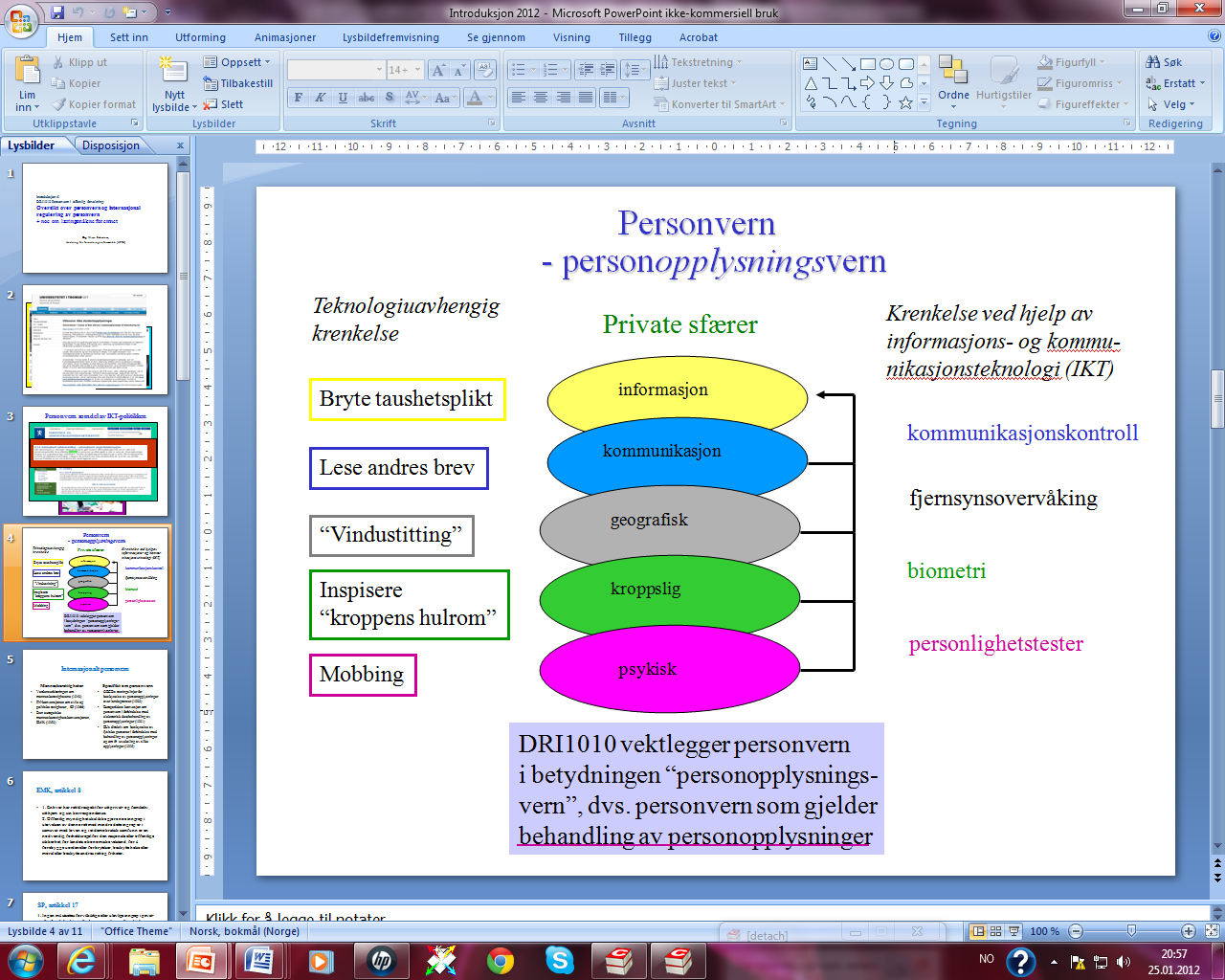 Loven er ikke gitt for å beskytte krenkelser av personvern i “fysisk”/“direkte” forstand, jf. venstre side av figuren. 
Det må skje informasjonsbehandling for at lovens formål skal være aktuelt, jf. høyre side.
Selve kroppssjekken på flyplasser, uthenting av humant biologisk materiale, plikten til å
slippe inn feieren, og gjennomføring av praktisk-psykologisk prøve ved ansettelse,
gjelder for eksempel ikke slike situasjoner som dekkes av formålet med loven
Men skjer det opptak/registrering av personopplysninger fra kroppssjekker, blodprøver,
feierbesøk, psykologiske prøver mv, er vi innenfor det formålet beskriver
KunnskapsmålDu skal ha:
 oversikt over hovedtrekkene i den internasjonale reguleringen av personvern.
 oversikt over den viktigste lovgivningen om personvern i Norge.
 kunnskap om sentrale begreper og om innholdet i lov om behandling av personopplysninger.
 kunnskap om sentrale sammenhenger mellom personopplysningsloven, forvaltningsloven og
   offentleglova.

FerdighetsmålDu skal:
 kunne forstå relevansen for norske forhold av den internasjonale reguleringen av personvern.
 kunne analysere praktiske situasjoner og gjenkjenne forhold som er regulert i person-
   opplysningsloven og tilknyttet lovgivning
 løse kurante rettsspørsmål knyttet til personopplysningsloven og forstå hvilke spørsmål som
   trenger ekspertkompetanse.
 
Generell kompetanse
Du skal:
 vurdere personvernspørsmål på en selvstendig og kritisk måte.
 kunne skille mellom kunnskap og meninger.
 være oppmerksom på skillet mellom gjeldende rett og rettspolitikk.
Forelesninger
Seminarundervisning
To obligatoriske oppgaver som gruppeoppgaver
Arbeidsmåter
Viktige fordi i) pensum ikke dekker alt og ii) muntlig formidlinglegger vekt på å tydeliggjøre flere aspekter enn pensum
Forbered dere til hver forelesning + gjør etterarbeid! Ha alltid med lovtekster!
Diskusjoner , undersøkelser , eksempler + gjennomgang av  obligatoriske oppgaver
Gir dere trening i å løse rettsspørsmål i praksis
Aktiv bruk av lovtekstene mv til personopplysningsloven, forvaltningsloven 
 og offentleglova er viktig
Ta gjerne med PC eller lignende
Forutsetter likeverdig innsats i grupper
Forutsetning for rett til å gå opp til eksamen
Seminarleder gjennomgår og godkjenner
Fin eksamenstrening!
Neste forelesning
… skal handle om grunnbegrepene i pol § 2
Dette er veldig viktige byggesteiner i lovteksten. Derfor er det en forutsetning for å forstå loven at dere forstår disse begrepene
Fint hvis alle leser denne bestemmelsen + relevant pensum før neste forelesning, slik at dere kan stille meg vanskelige spørsmål!